স্বাগতম
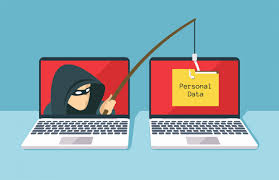 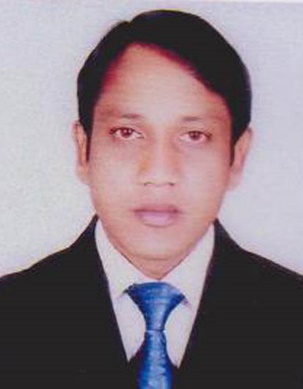 পরিচিতি
মোঃ আবু ইউসুফ 
সহকারি শিক্ষক(কম্পিউটার) 
নওগাঁ শরিফিয়া ফাজিল মাদ্রাসা 
তারাশ – সিরাজগঞ্জ
01717426318
শ্রেণিঃ অষ্টম 
অধ্যায়ঃ ৩য় 
পাঠঃ সাইবার অপরাধ 
সময়ঃ ৫০ মিঃ 
তারিখঃ 12/04/2020
mdabuyousufteacher@gmail.com
এসো আমরা নিচের ছবিগুলো দেখি-
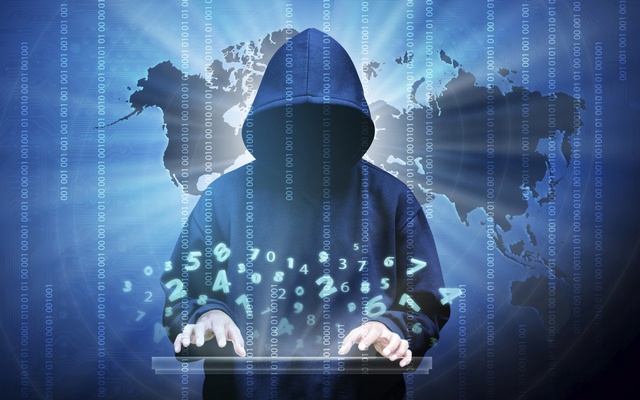 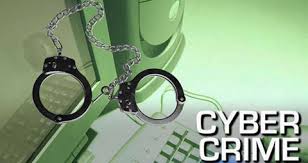 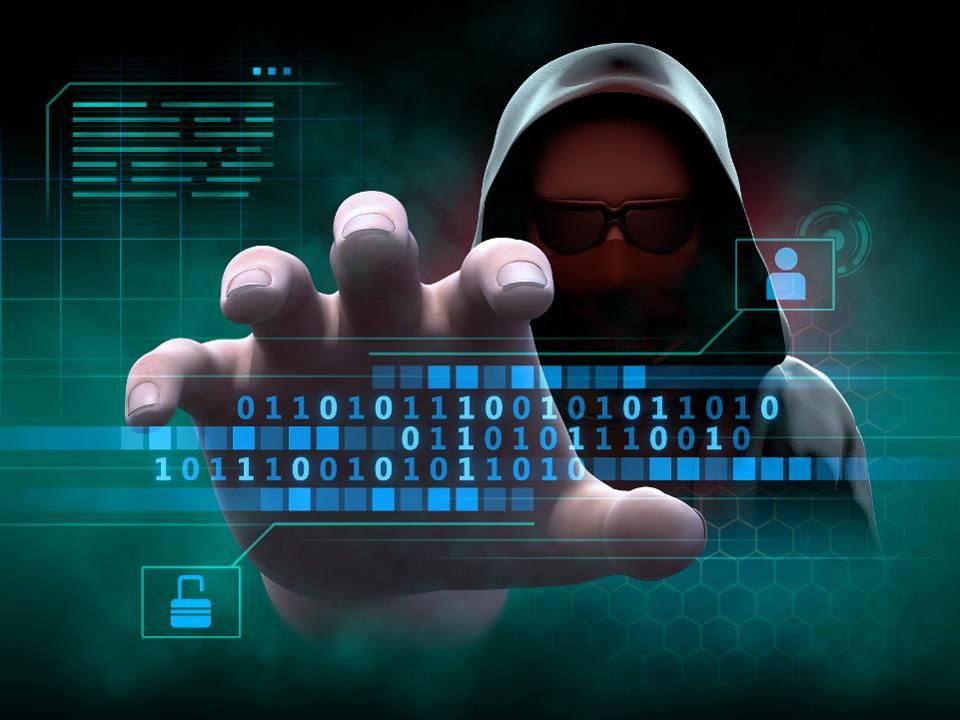 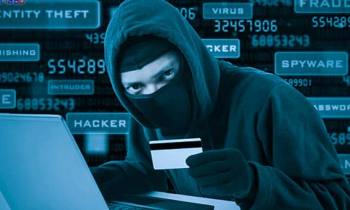 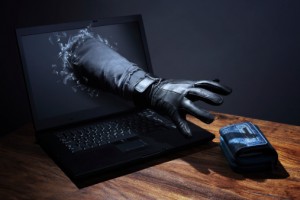 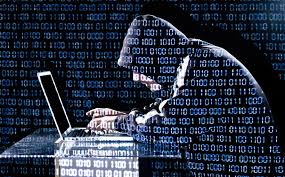 উপরের ছবিগুলো দেখে আমরা কি শিখলাম
চিত্রগুলো মনোযোগ দিয়ে লক্ষ্য কর
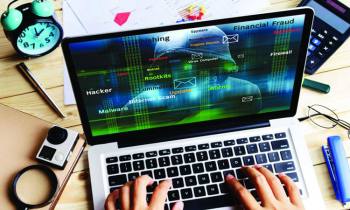 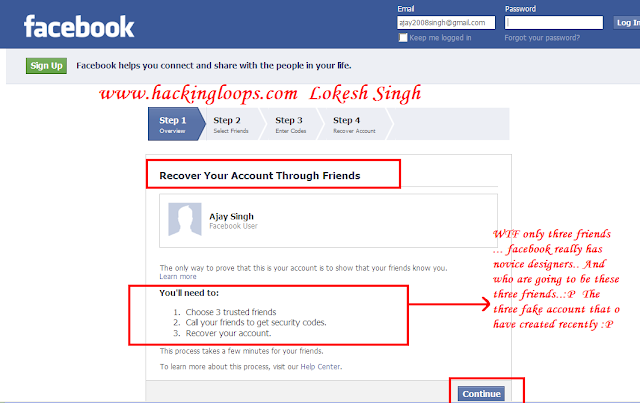 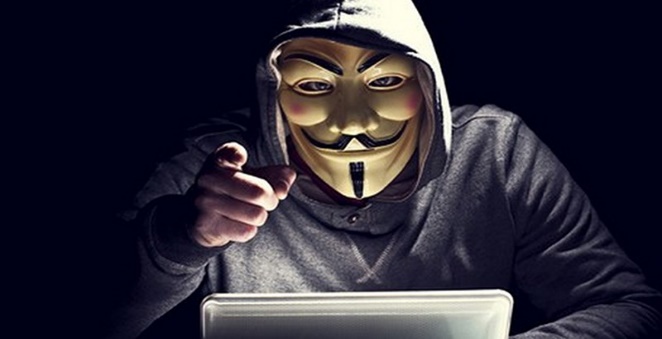 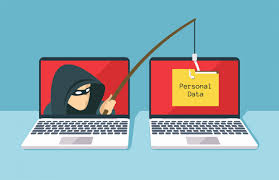 আইডি হ্যাকার
কম্পিউটার থেকে তথ্য হ্যাকিং
চিত্রগুলো মনোযোগ দিয়ে লক্ষ্য কর
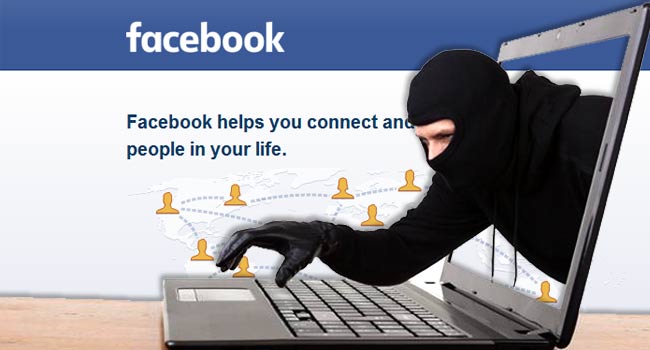 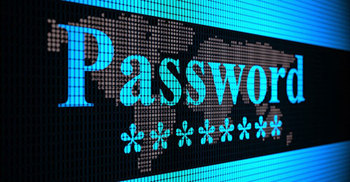 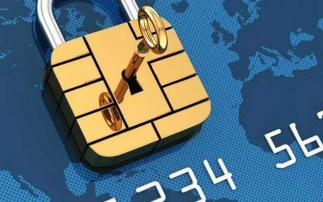 পাসওয়ার্ড হ্যাক
ফেসবুক হ্যাক
এ ধরণের অপরাধের নাম কী?
সাইবার অপরাধ
শিখনফল
এই পাঠ শেষে শিক্ষার্থীরা- 

১। সাইবার অপরাধ কি? বলতে পারবে;  
২। সাইবার অপরাধ কিভাবে সংঘটিত হয় বর্ণনা করতে পারবে;  
৩। সাইবার যুদ্ধ সম্পর্কে ব্যাখ্যা করতে পারবে।
সাইবার অপরাধ কী ?
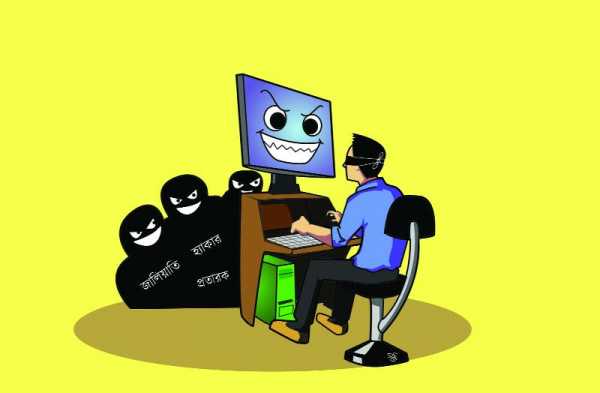 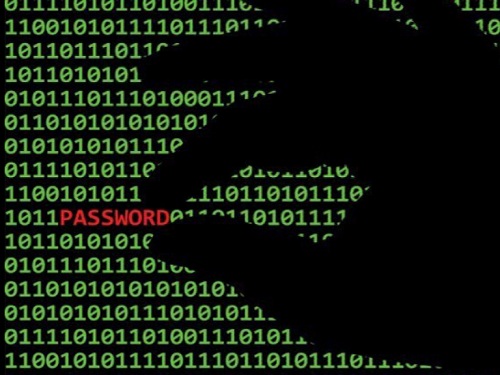 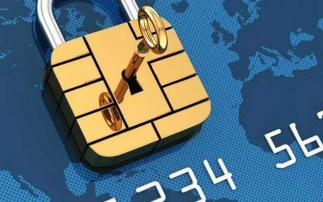 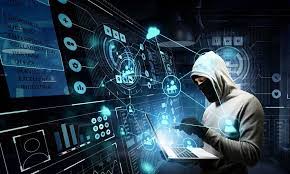 ‘সাইবার অপরাধ’ বলতে ইন্টারনেট ব্যবহার করে যে অপরাধ করা হয়, তাকেই বোঝানো হয়। খুব সাধারন অর্থে সাইবার অপরাধ হলো যেকোন ধরনের অনৈতিক কাজ করা বোঝায়।
১ নং ঘটনা
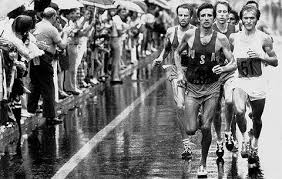 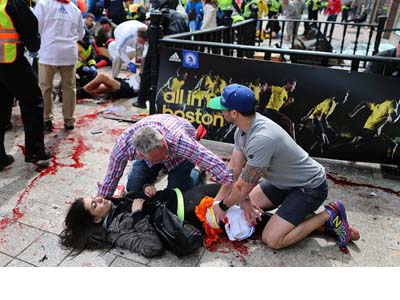 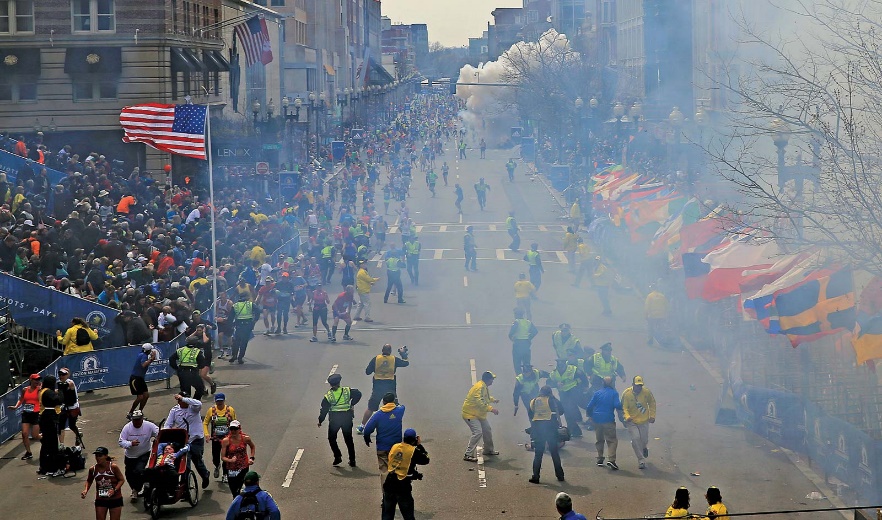 ২০১৩ সালের ১৫ এপ্রিল তারিখে মার্কিন যুক্তরাষ্ট্রের বস্টন শহরে একটি ম্যারাথন দৌড়ের শেষে উপস্থিত দর্শকের মাঝে একটা বোমা বিষ্ফোরণ হয়ে ৩ জন মারা যায় এবং দুই শতাধিক আহত হয়।
২ নং ঘটনা
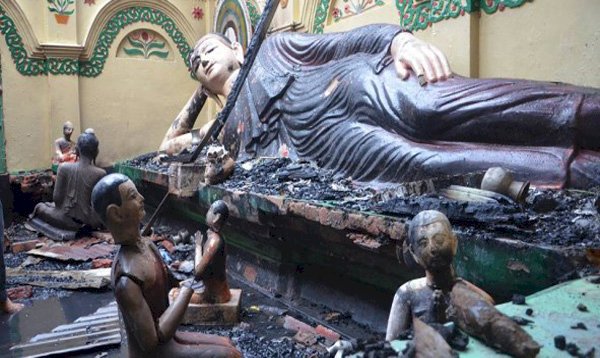 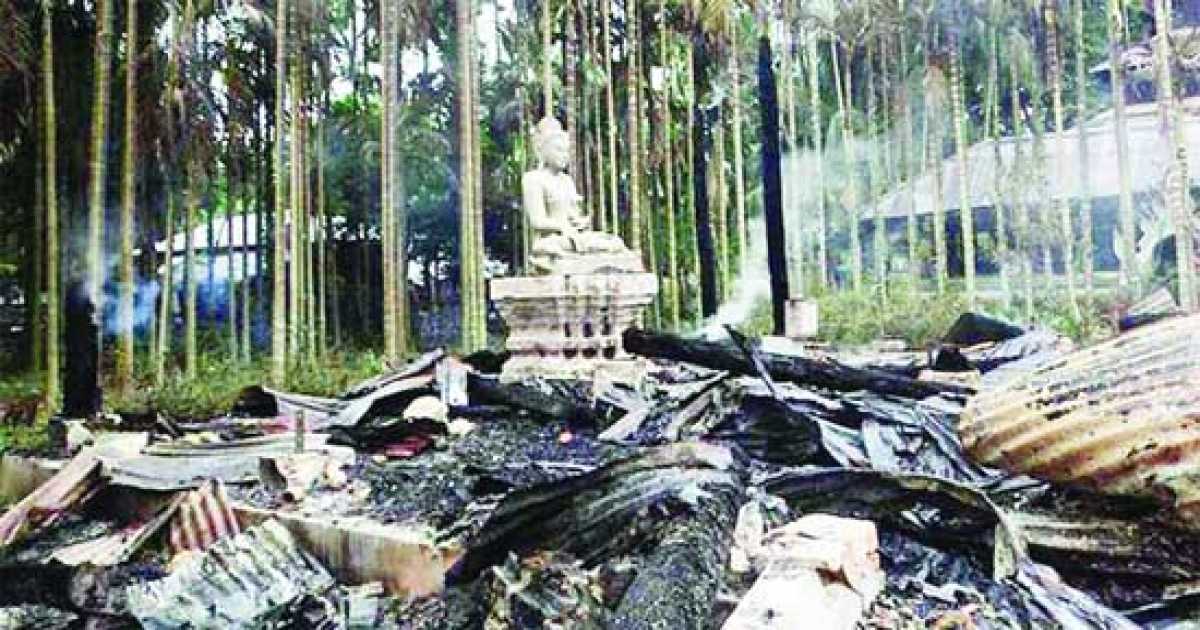 ২০১২ সালের সেপ্টেম্বরের ৩০ তারিখ চট্টগ্রামের রামুতে রাতের অন্ধকারে অসংখ্য বৌদ্ধবিহার পুড়িয়ে দেওয়া  হয়েছিল।
৩ নং ঘটনা
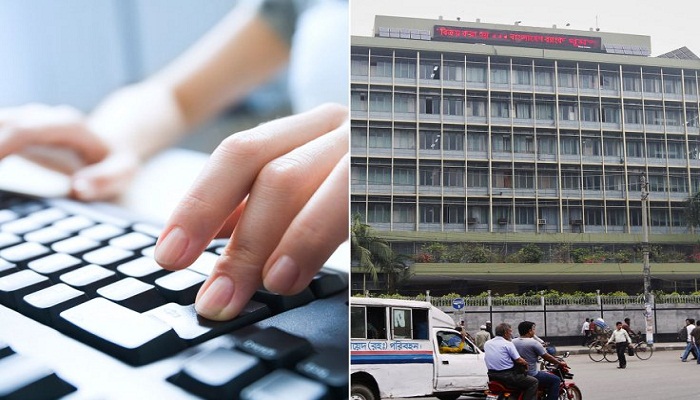 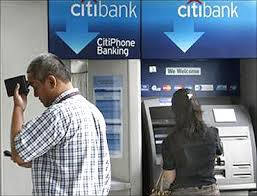 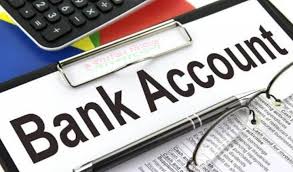 ২০১১ সালের জুন মাসের ৯ তারিখে সিটি ব্যাংকের লক্ষ লক্ষ গ্রাহকের  কেডিট কার্ডের গোপন নম্বর অপারাধীদের হাতে চলে গেছে।
একক কাজ
১। সাইবার অপরাধ কি? 
সমাধানঃ ‘সাইবার অপরাধ’ বলতে ইন্টারনেট ব্যবহার করে যে অপরাধ করা হয়, তাকেই বোঝানো হয়। খুব সাধারন অর্থে সাইবার অপরাধ হলো যেকোন ধরনের অনৈতিক কাজ করা বোঝায়। 
২। ১,২ ও ৩ নং ঘটনার পিছনে কারন কি? 
সমাধানঃ সাইবার অপরাধ
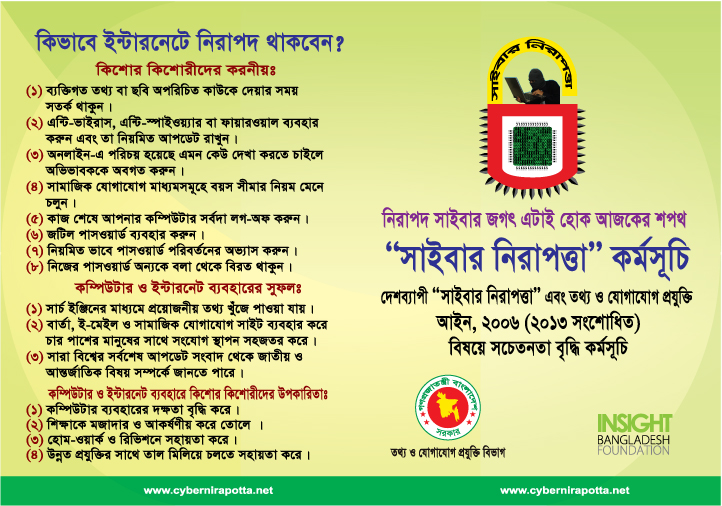 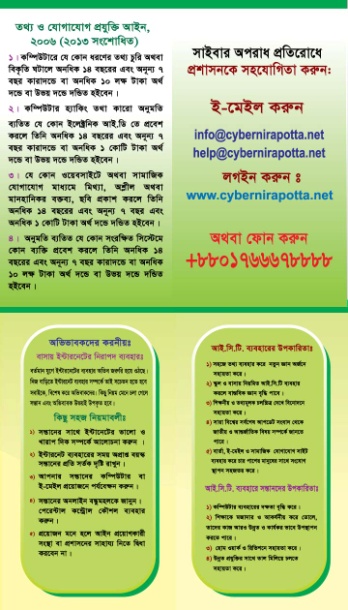 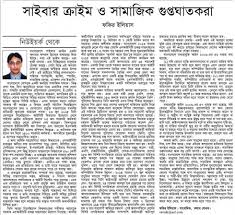 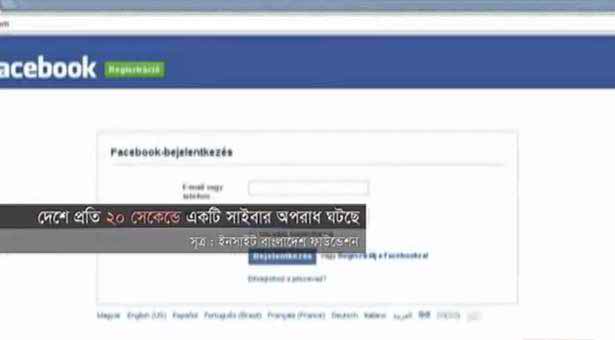 প্রচলিত কিছু সাইবার অপরাধ
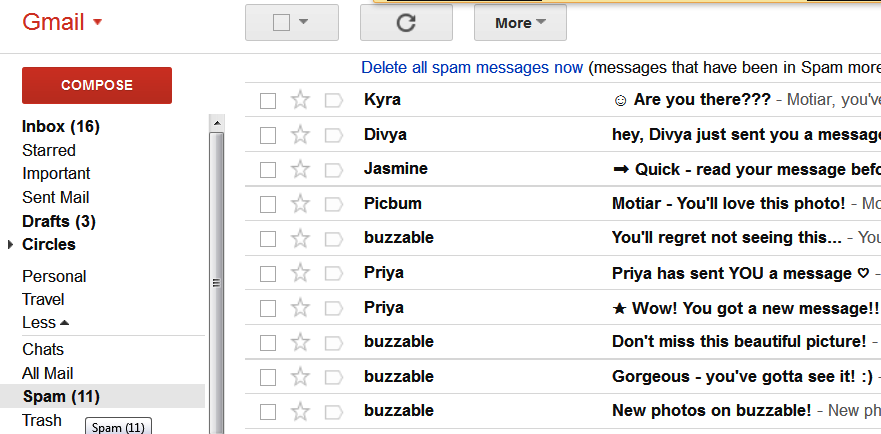 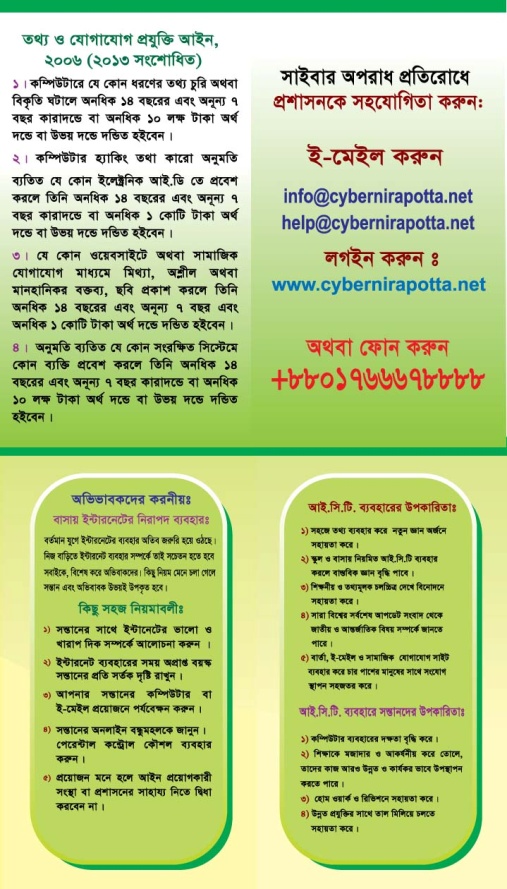 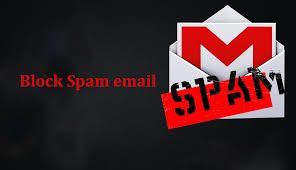 স্প্যামঃ 
স্প্যাম হচ্ছে যন্ত্র দিয়ে তৈরি করা অপ্রয়োজনীয় উদ্দেশ্যমুলক কিংবা আপত্তিকর ই-মেইল,যেগুলো প্রতিমুহুর্তে তোমার কাছে পাঠানো হচ্ছে। স্প্যামের আঘাত থেকে রক্ষা করার জন্য নানা ধরনের ব্যবস্থা নিতে গিয়ে অনেকসময় সম্পদের অপচয় হয়।
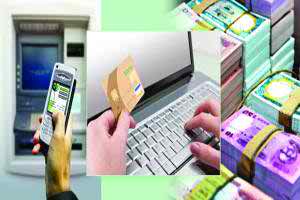 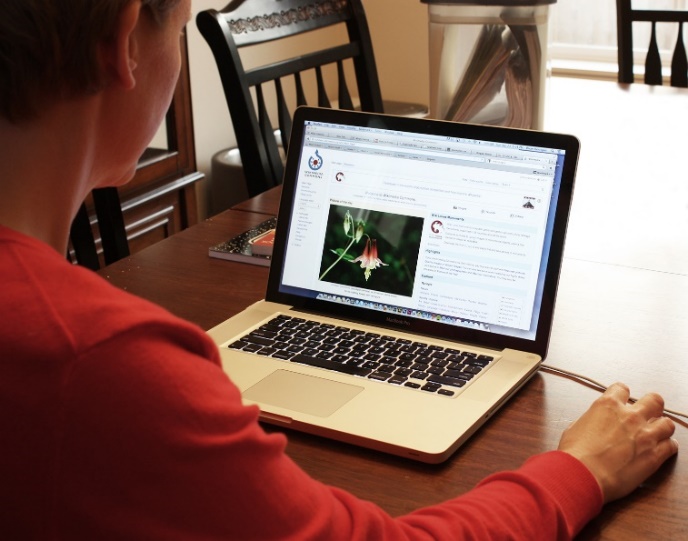 প্রতারনাঃ- 
সাইবার অপরাধের একটা বড় অংশ হচ্ছে প্রতারনা। ভূল পরিচয় এবং ভূল তথ্য দিয়ে সাধারন মানুষের কাছে নানাভাবে যোগাযোগ করা হয় এবং তাদেরকে নানাভাবে প্রতারিত করার চেষ্টা করা হয়। 
মোবাইল ফোন, ফেসবুক সহ নানা সামাজিক যোগাযোগ মাধ্যম ব্যবহার করে নানাভাবে প্রতরণা করে।
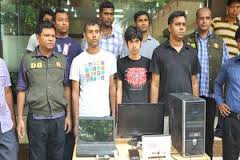 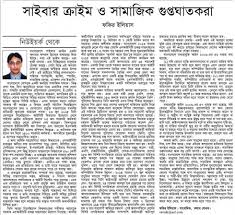 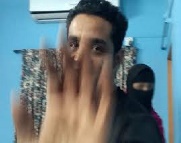 আপত্তিকর তথ্য প্রকাশঃ
অনেক সময়েই ইন্টারনেটে কোনো কোনো মানুষ সম্পর্কে ভূল কিংবা আপত্তিকর তথ্য প্রকাশ করে দেওয়া হয়। সেটা  শত্রুতামুলকভাবে হতে পারে,রাজনৈতিক উদ্দেশ্যে হতে পারে কিংবা অন্য যে কোন অসৎ উদ্দেশ্যে হতে পারে। আপত্তিকর তথ্য প্রকাশ করে বিদ্বেষ ছড়ানোর চেষ্টা করায় বাংলাদেশে কয়েকবার ইন্টারনেটে ফেসবুক বা ইউটিউবের মতো জনপ্রিয় সেবা বন্ধ রাখতে হয়েছিল।
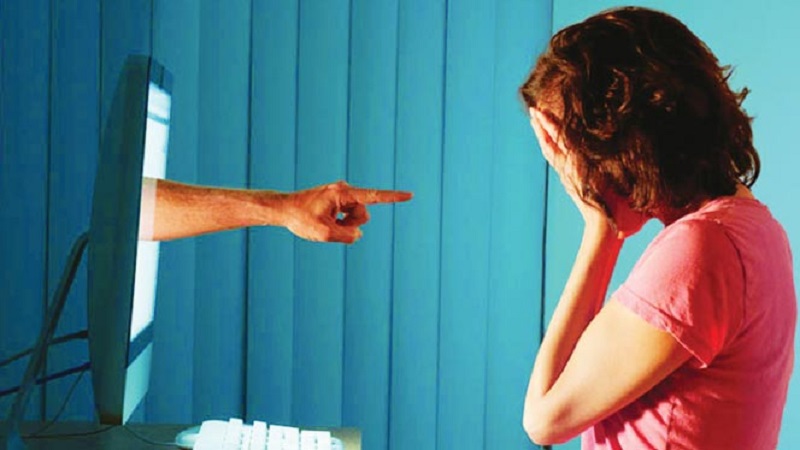 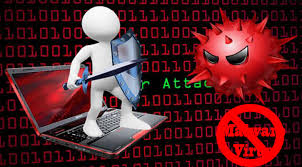 হুমকি প্রদর্শন
ইন্টারনেট,ই-মেইল, ফেসবুক, মোবাইলসহ নানা সামাজিক যোগাযোগ মাধ্যম ব্যবহার করে হুমকি প্রদর্শন করা এক ধরনের সাইবার অপরাধ।
জোড়ায় কাজ
কি কি ধরনের সাইবার অপরাধ আমরা দেখতে পাই?
সমাধানঃ 
স্প্যাম
প্রতারনা
আপত্তিকর তথ্য প্রকাশ 
হুমকি প্রদর্শন
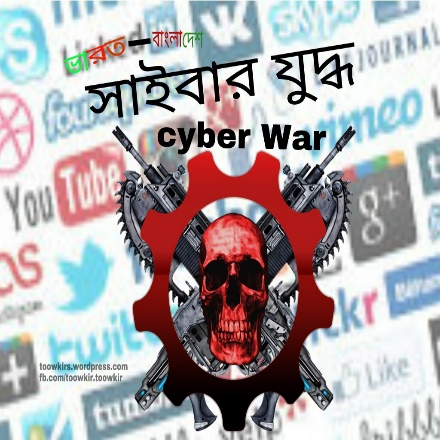 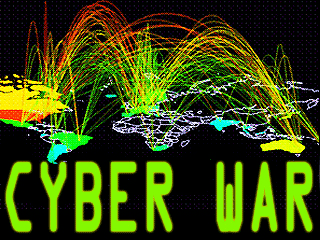 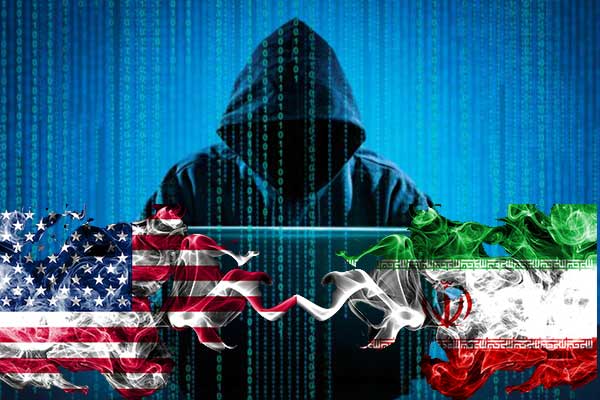 সাইবার যুদ্ধ
একটি দল বা গোষ্ঠী এমন কি একটি দেশ নানা কারনে সংঘবদ্ধ হয়ে যে ভিন্ন আদর্শ বা ভিন্ন রাজনৈতিক সংঘাতে জড়িয়ে পরে তাই এক ধরনের সাইবার যুদ্ধ।
দলগত কাজ
সময়ঃ ১০ মিনিট
সাইবার অপরাধের বিরুদ্ধে প্রচারনার জন্য একটি পোষ্টার তৈরি কর।
মুল্যায়ন
১। কিসের কারনে আমাদের জীবনে অসংখ্য নতুন নতুন সুযোগ সুবিধার সৃষ্টি হয়েছে? 
  উত্তরঃ তথ্য প্রযুক্তি ও ইন্টারনেট 
২। তথ্য প্রযুক্তি ও ইন্টারনেট ব্যবহারের ফলে নতুন আবিষ্কৃত অপরাধের নাম কি? 
  উত্তরঃ সাইবার অপরাধ 
৩। যন্ত্র দিয়ে তৈরি আপত্তিকর ই-মেইল এর নাম কি? 
  উত্তরঃ স্প্যাম 
৪। সাইবার অপরাধের সবচেয়ে বড় অংশ কি? 
  উত্তরঃ প্রতারনা 
৫। কিসের কারনে বাংলাদেশে কয়েকবার ইন্টারনেটে ফেসবুক বা ইউটিউবের মত
 জনপ্রিয় সেবা বন্ধ রাখতে হয়েছিল? 
 উত্তরঃ আপত্তিকর তথ্য প্রকাশ
বাড়ীর কাজ
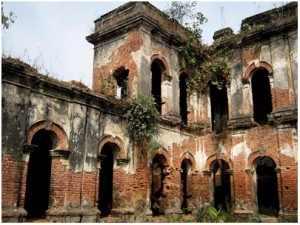 প্রশ্নঃ সাইবার অপরাধ নিয়ন্ত্রনের উপায় ব্যাখ্যা কর?
মনোযোগ সহকারে ক্লাস করার জন্য ধন্যবাদ-
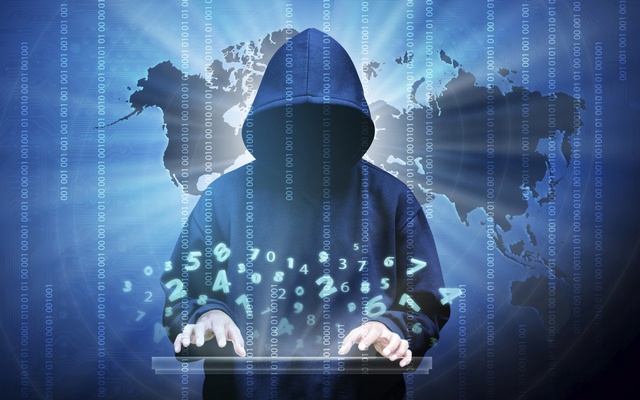 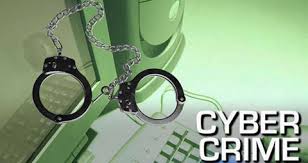 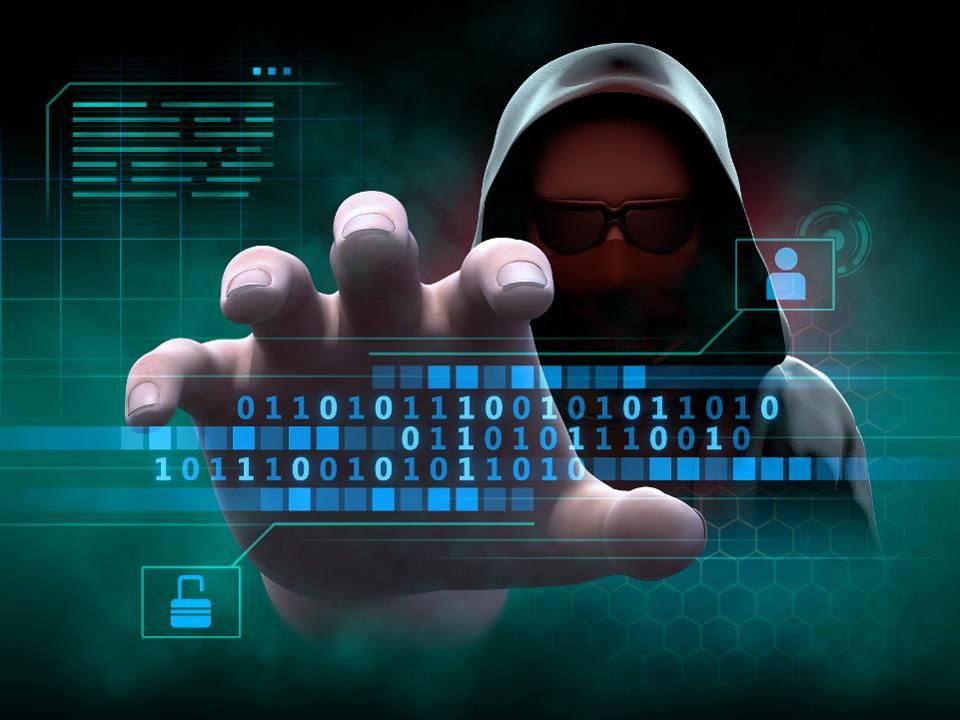 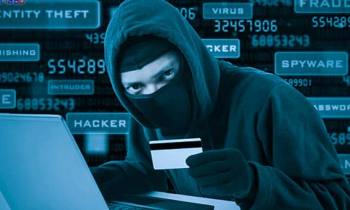 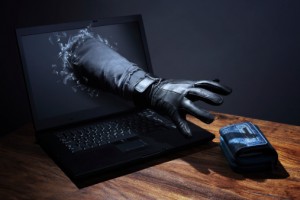 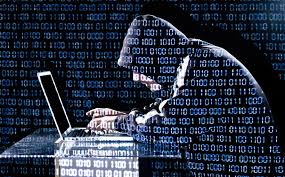